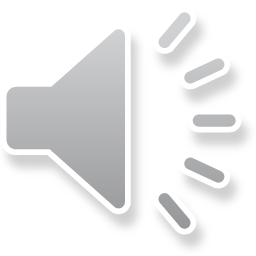 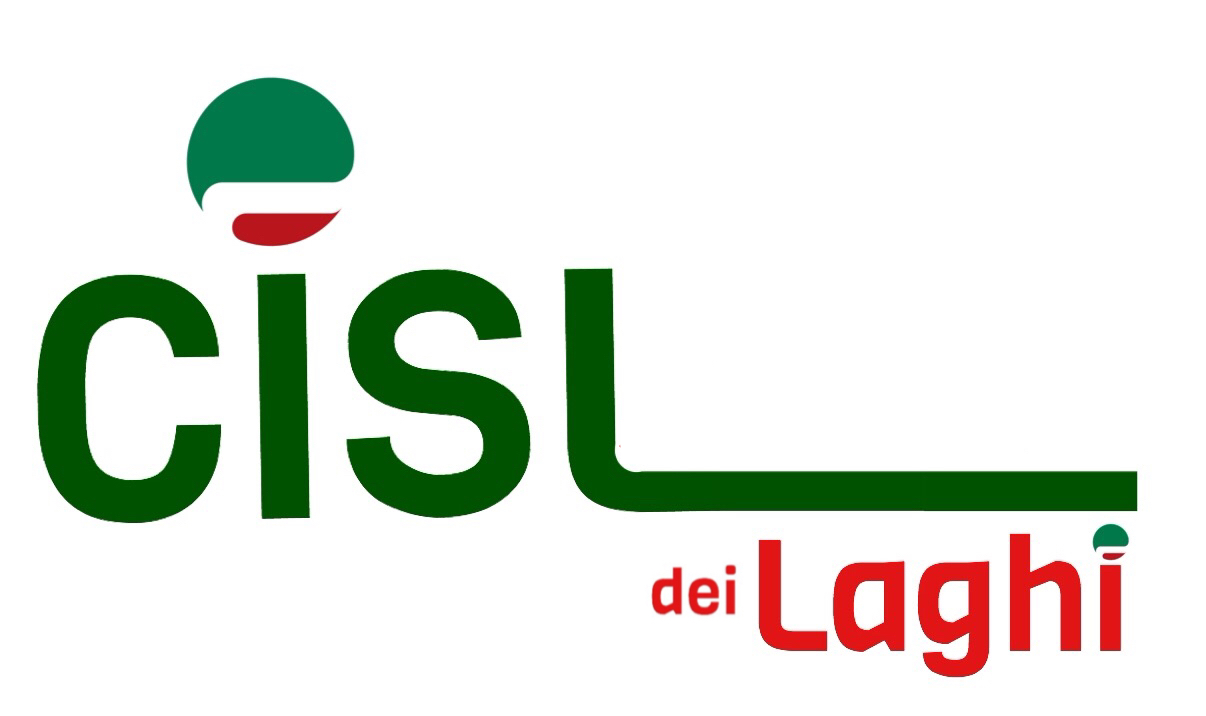 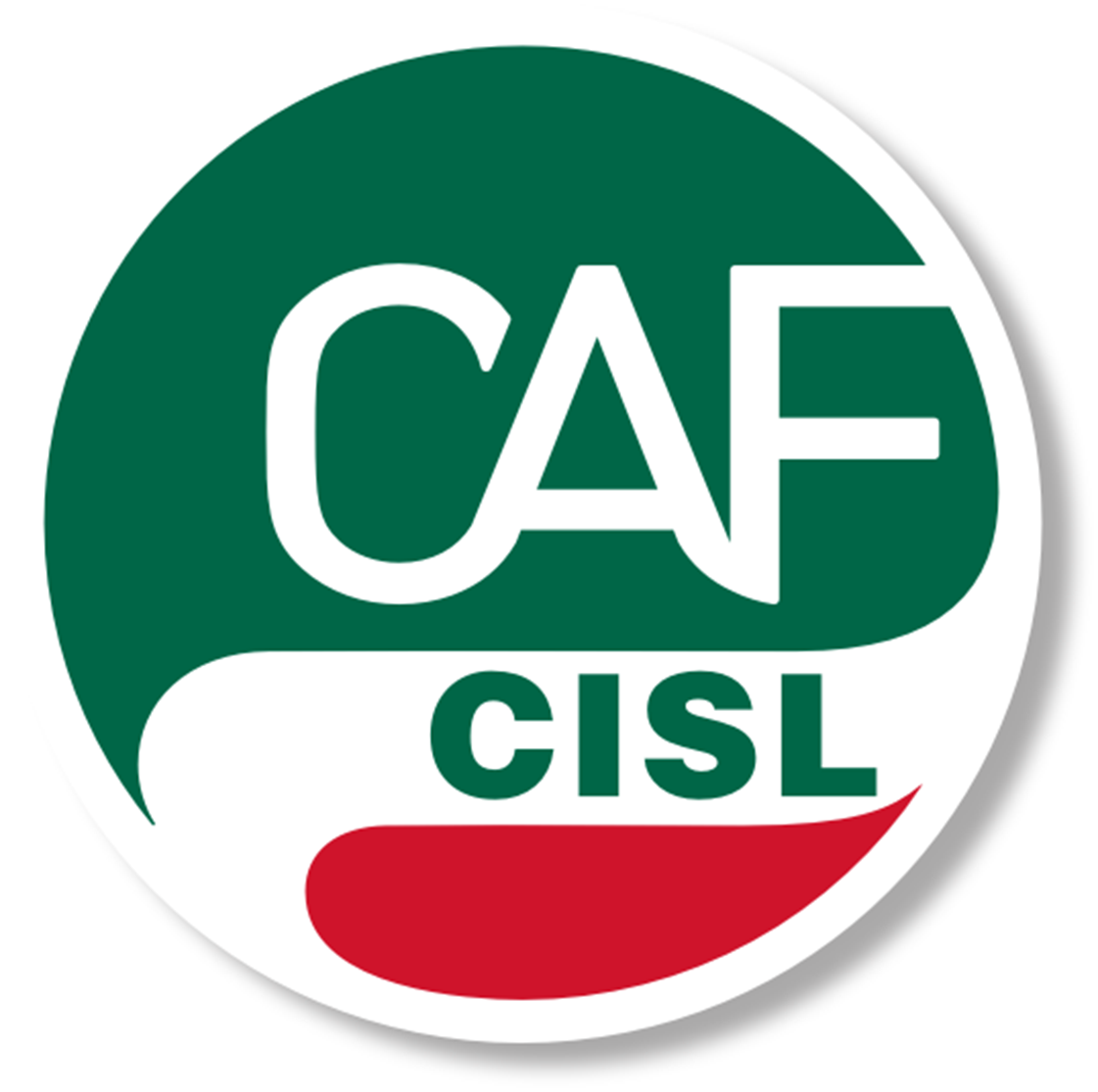 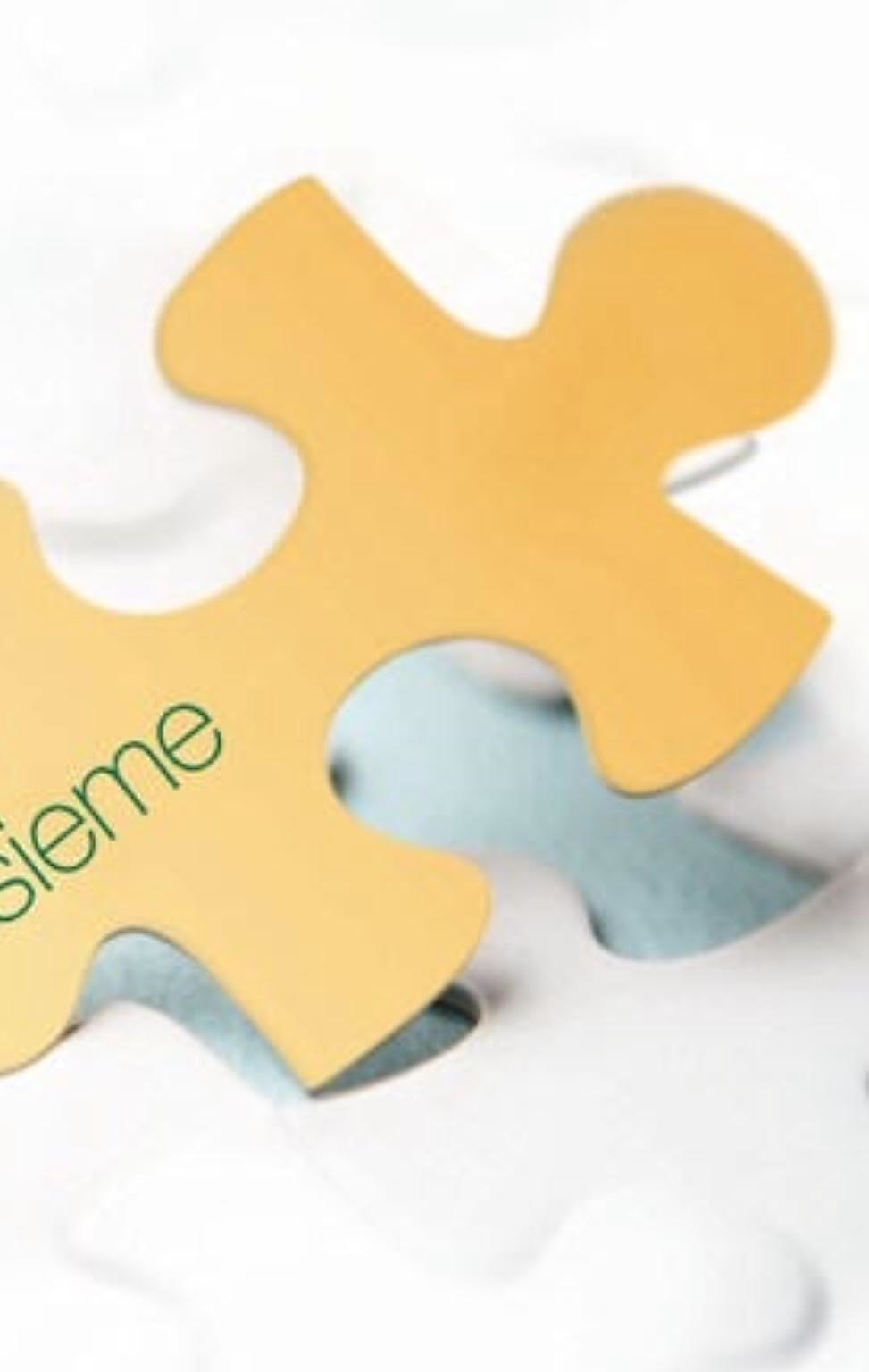 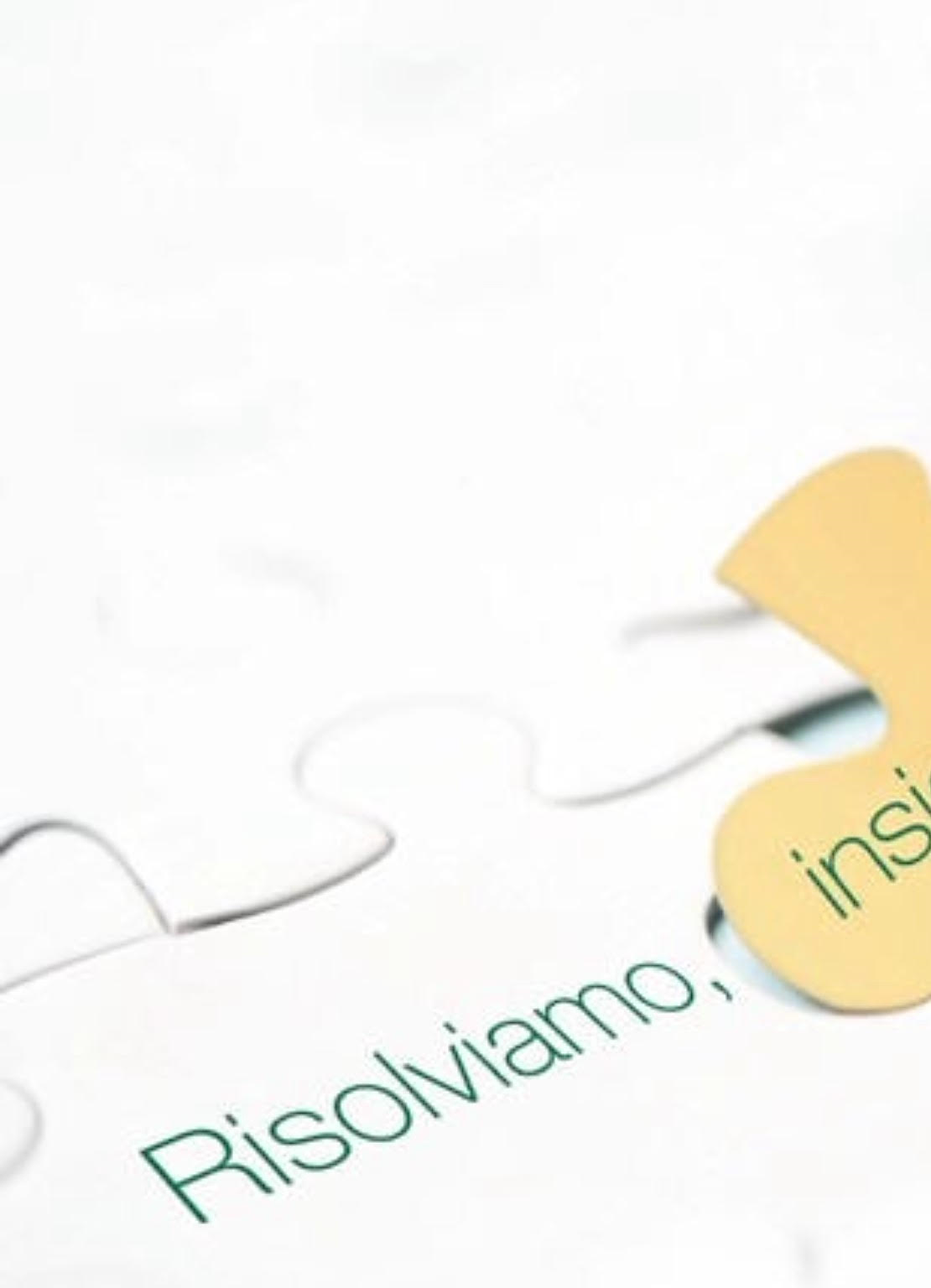 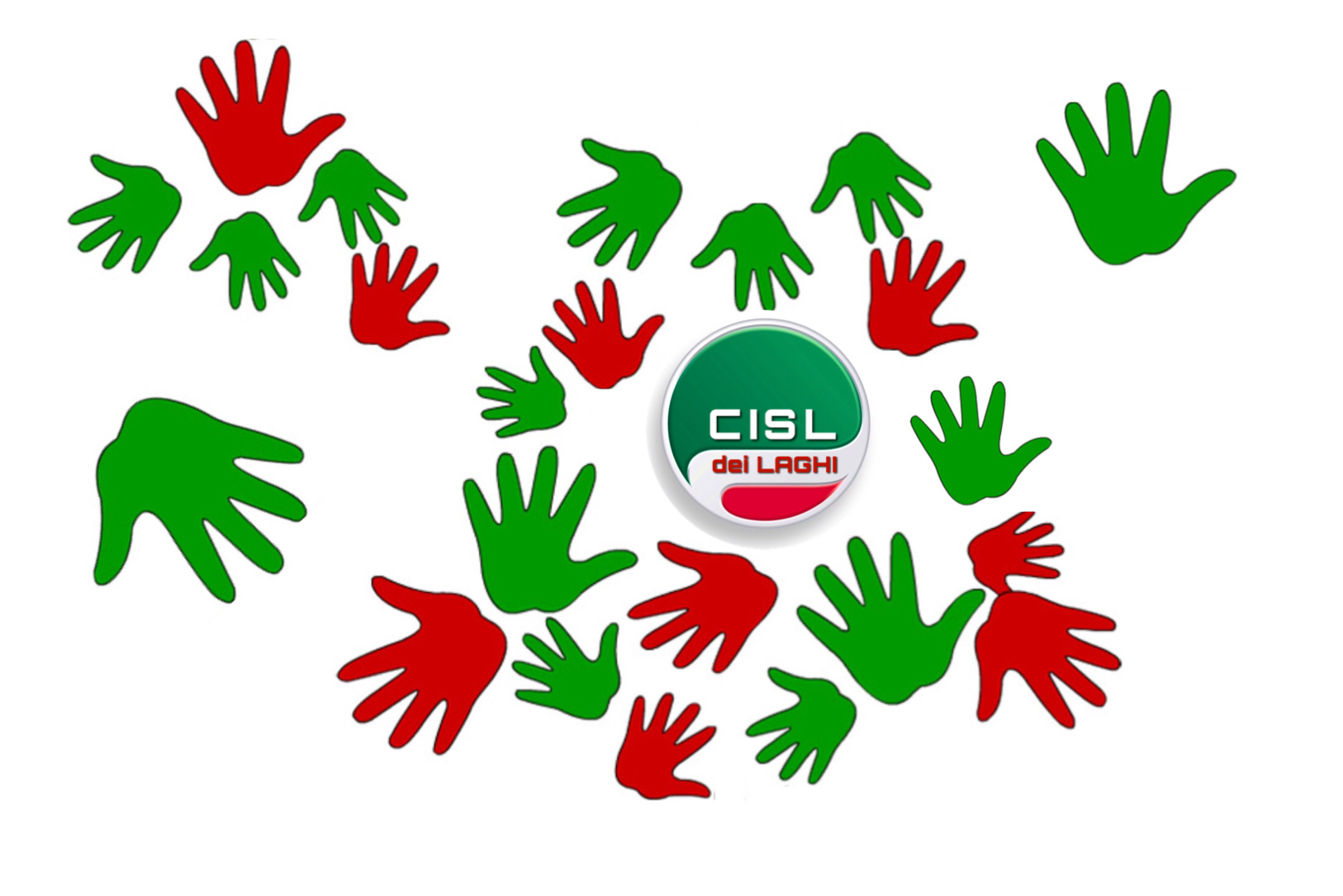 Ti diamo una mano 
 con i nostri 
SERVIZI
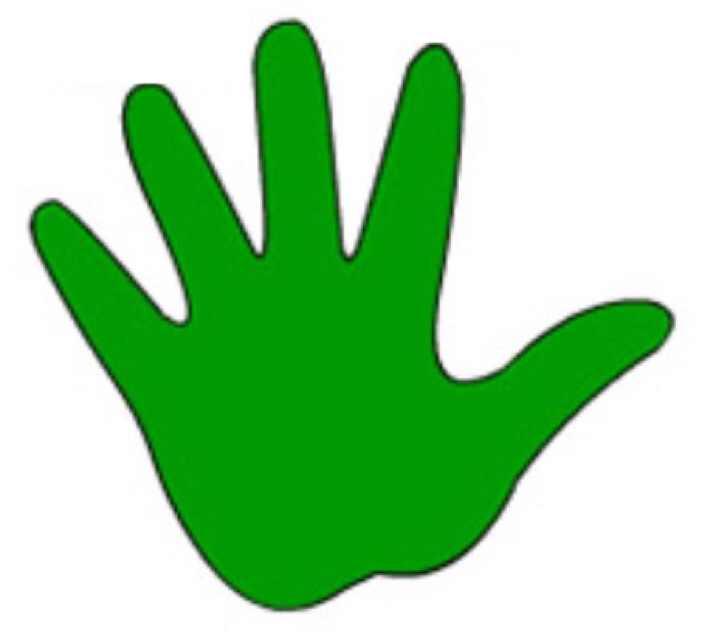 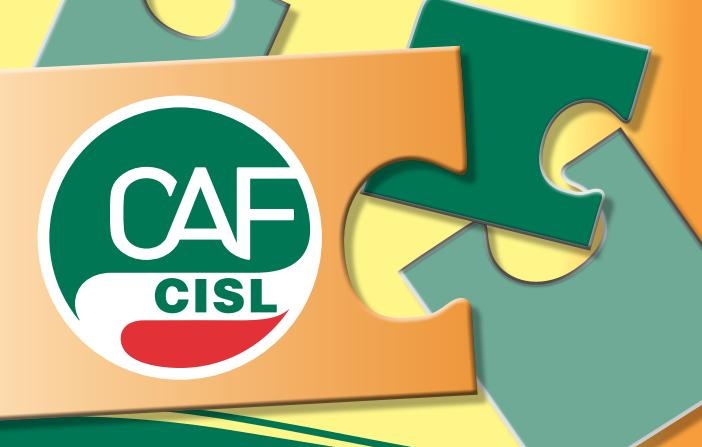 26.000 
RED
31.000 
IMU/TASI
32.000 
ISE/INVCIV
120.000 
730/Unico
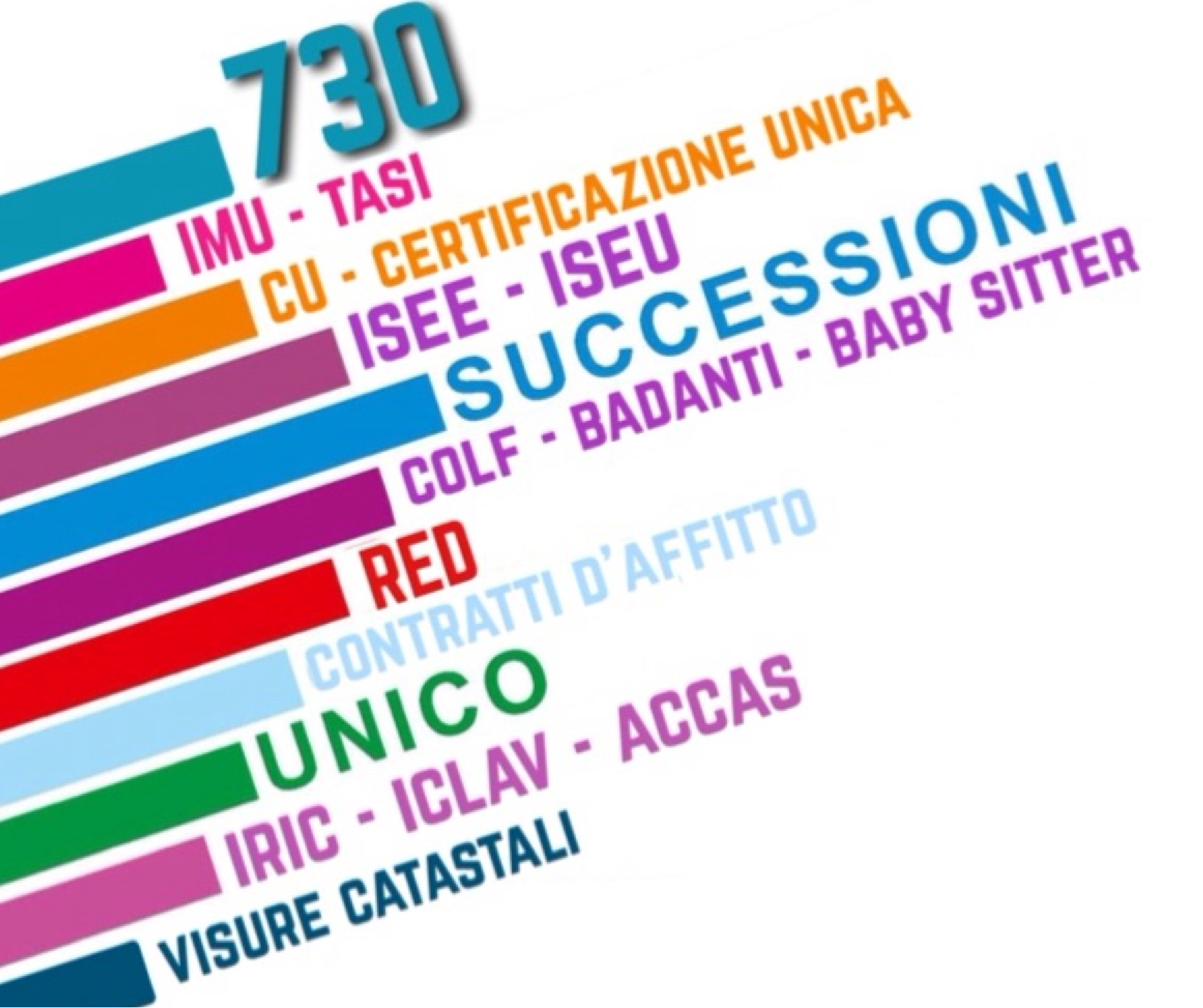 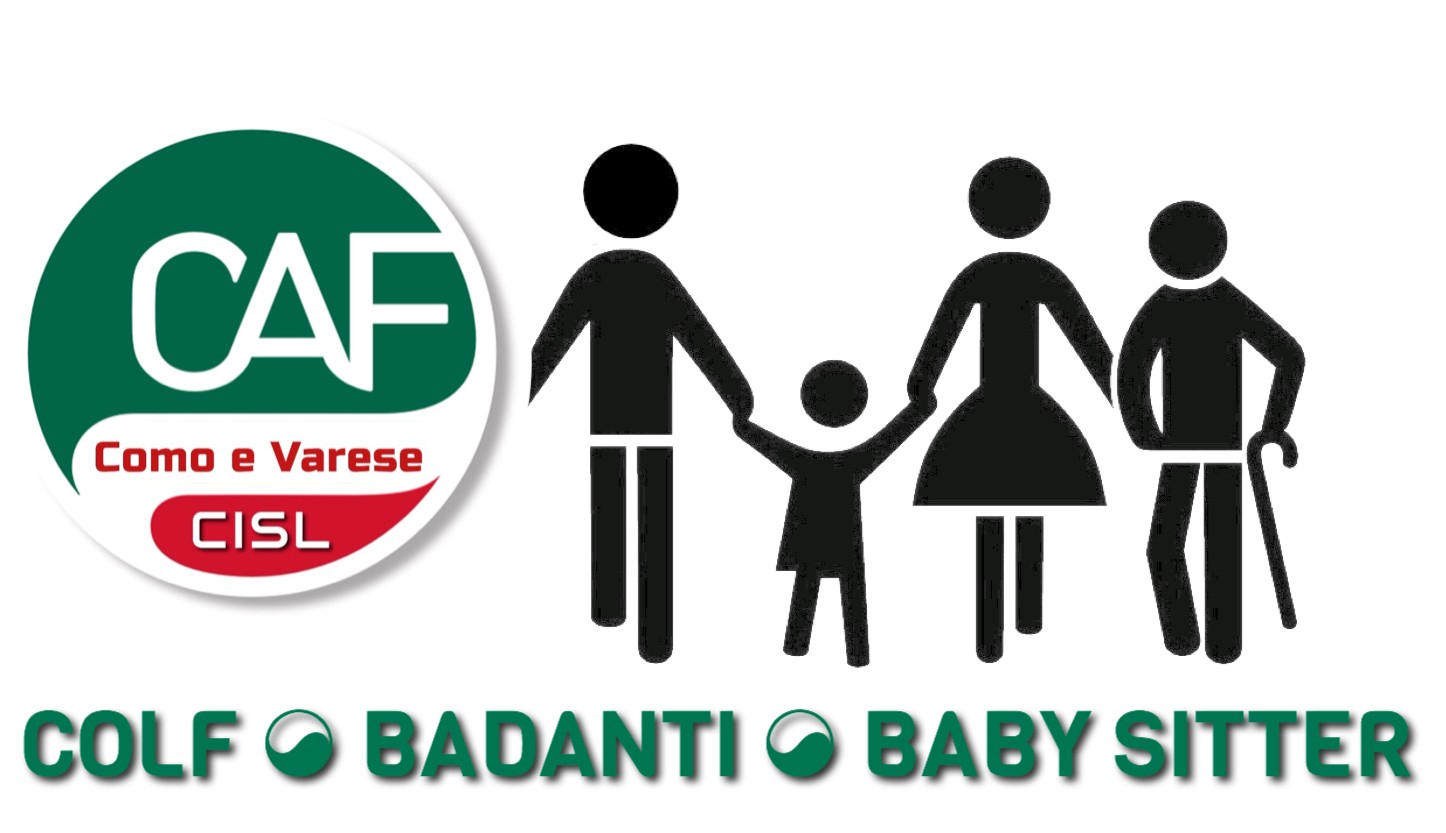 1.500  
posizioni gestite
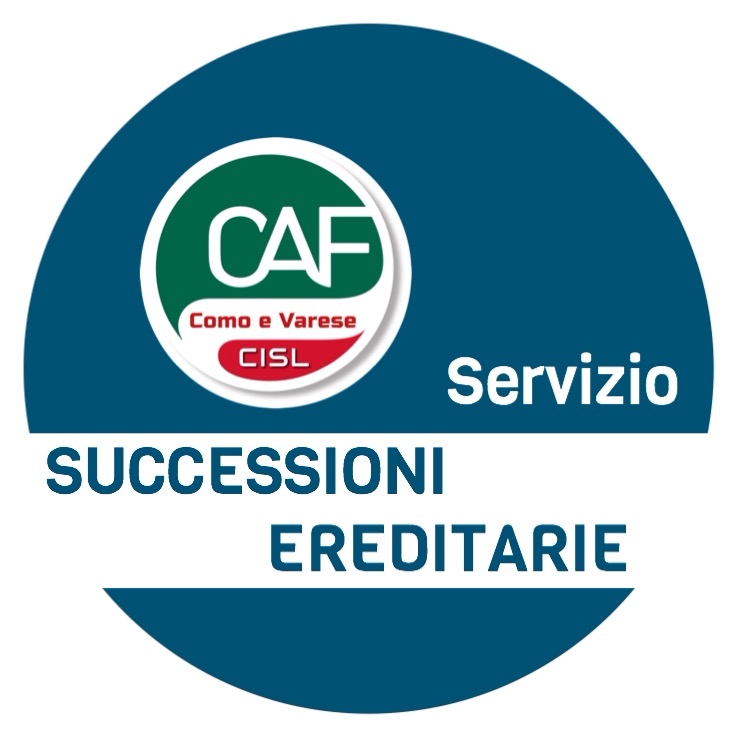 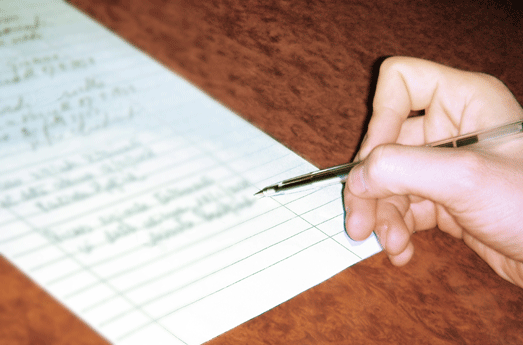 Nel 2014 
gestite 700 pratiche
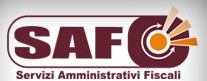 il SAF - Servizi Amministrativi Fiscali
è il Caf Imprese della Cisl
offre assistenza contabile e fiscale a prezzi concorrenziali, avvalendosi della collaborazione di consulenti qualificati.
100 
posizioni gestite
risponde alle esigenze di artigiani, commercianti, liberi professionisti, agenti di commercio, promotori finanziari, venditori ambulanti e porta a porta, edicolanti, piccole e medie imprese, cooperative e associazioni.
In collaborazione con SICET, il CAF provvede alla :
predisposizione e stesura del contratto di locazione con tutti gli allegati
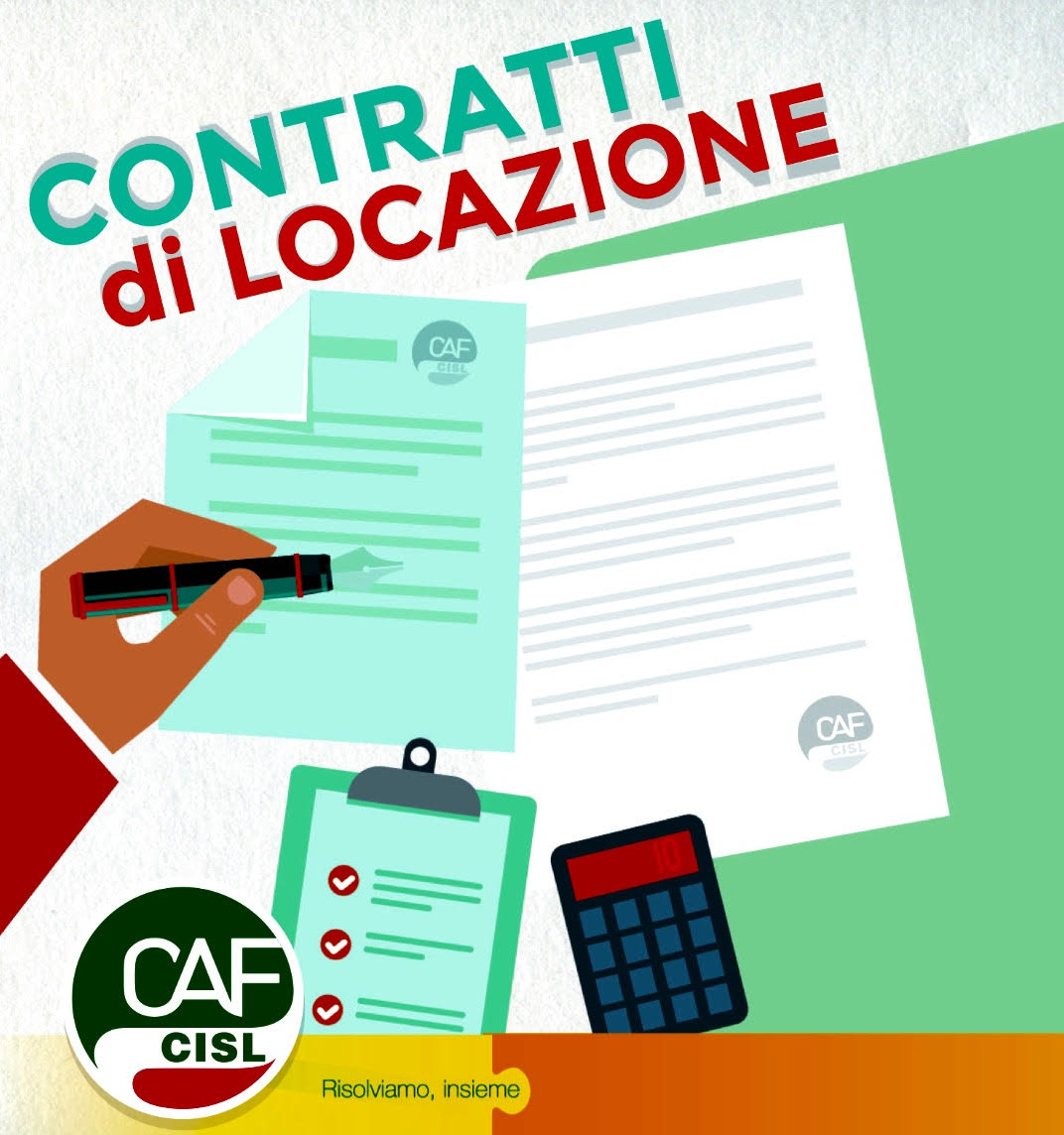 registrazione del contratto ed al versamento dell'’imposta di registro
300 contratti d’affitto all’anno
predisposizione dei modelli di registrazione
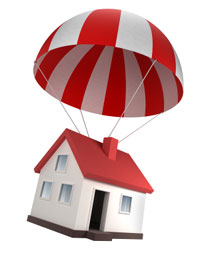 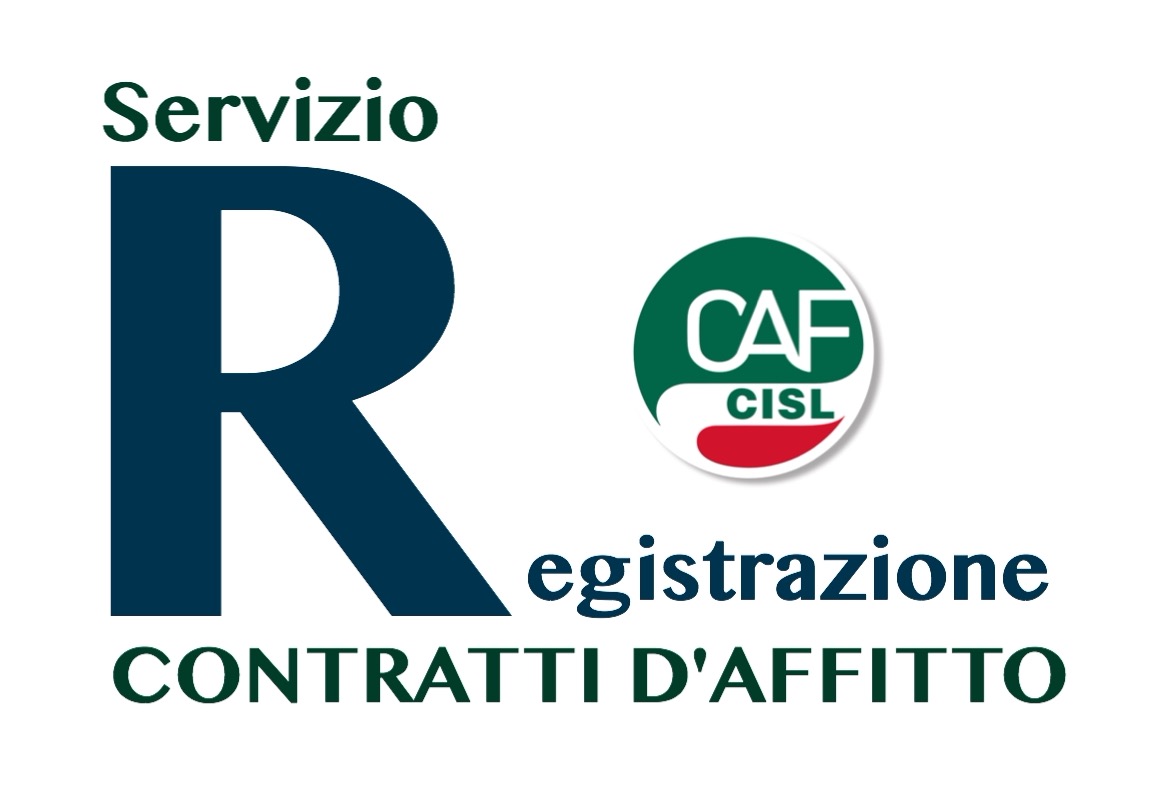 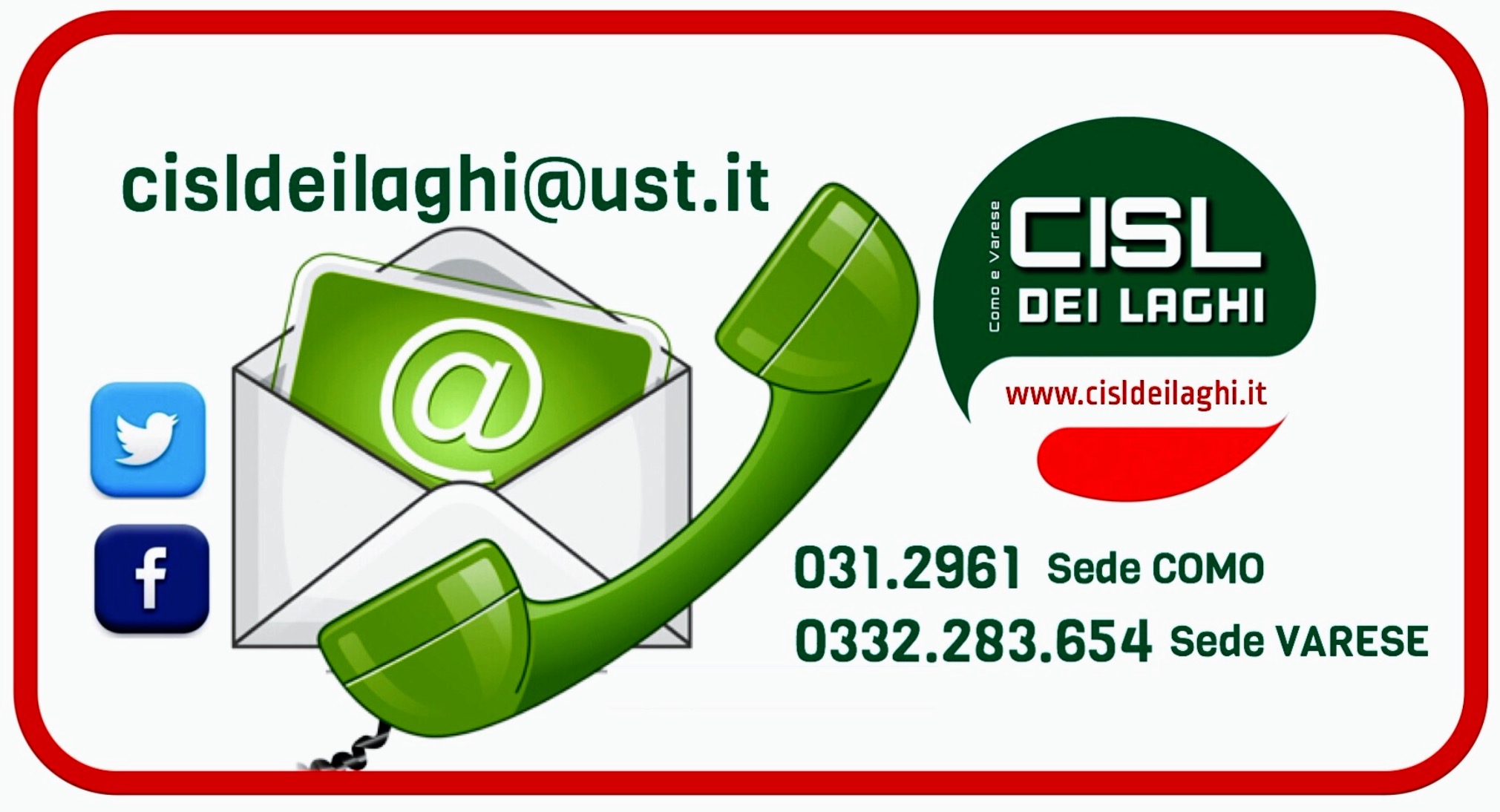 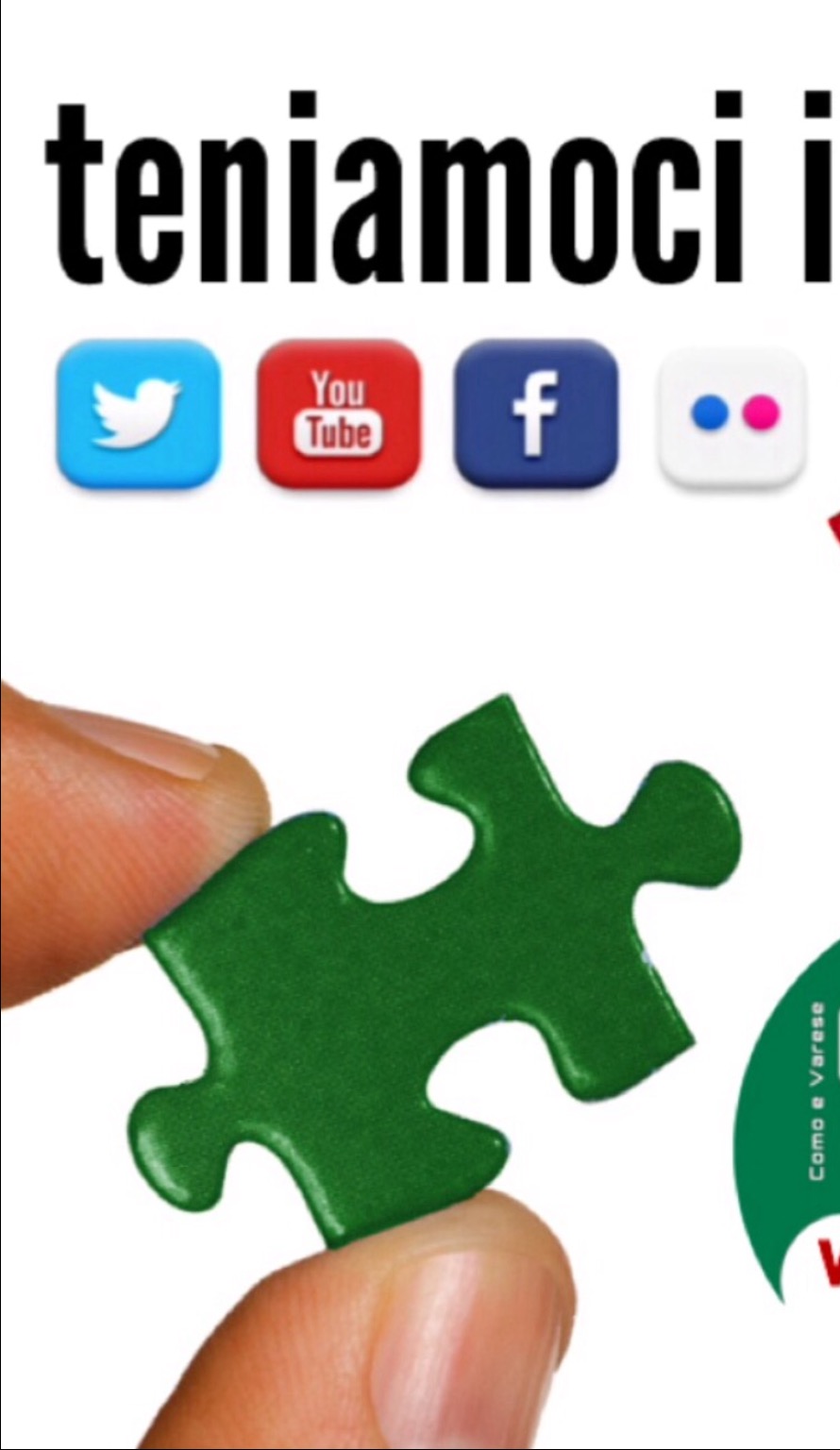 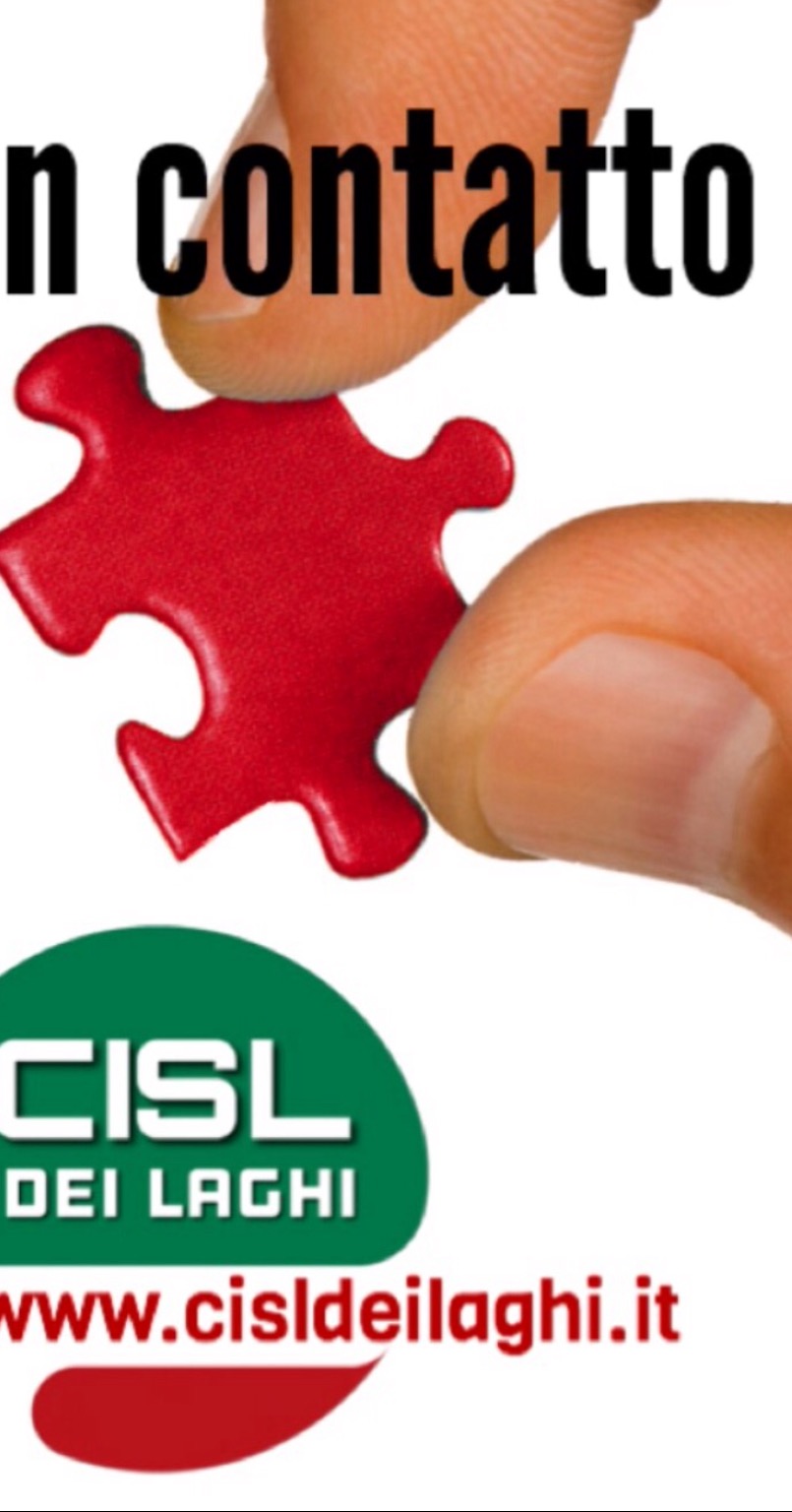 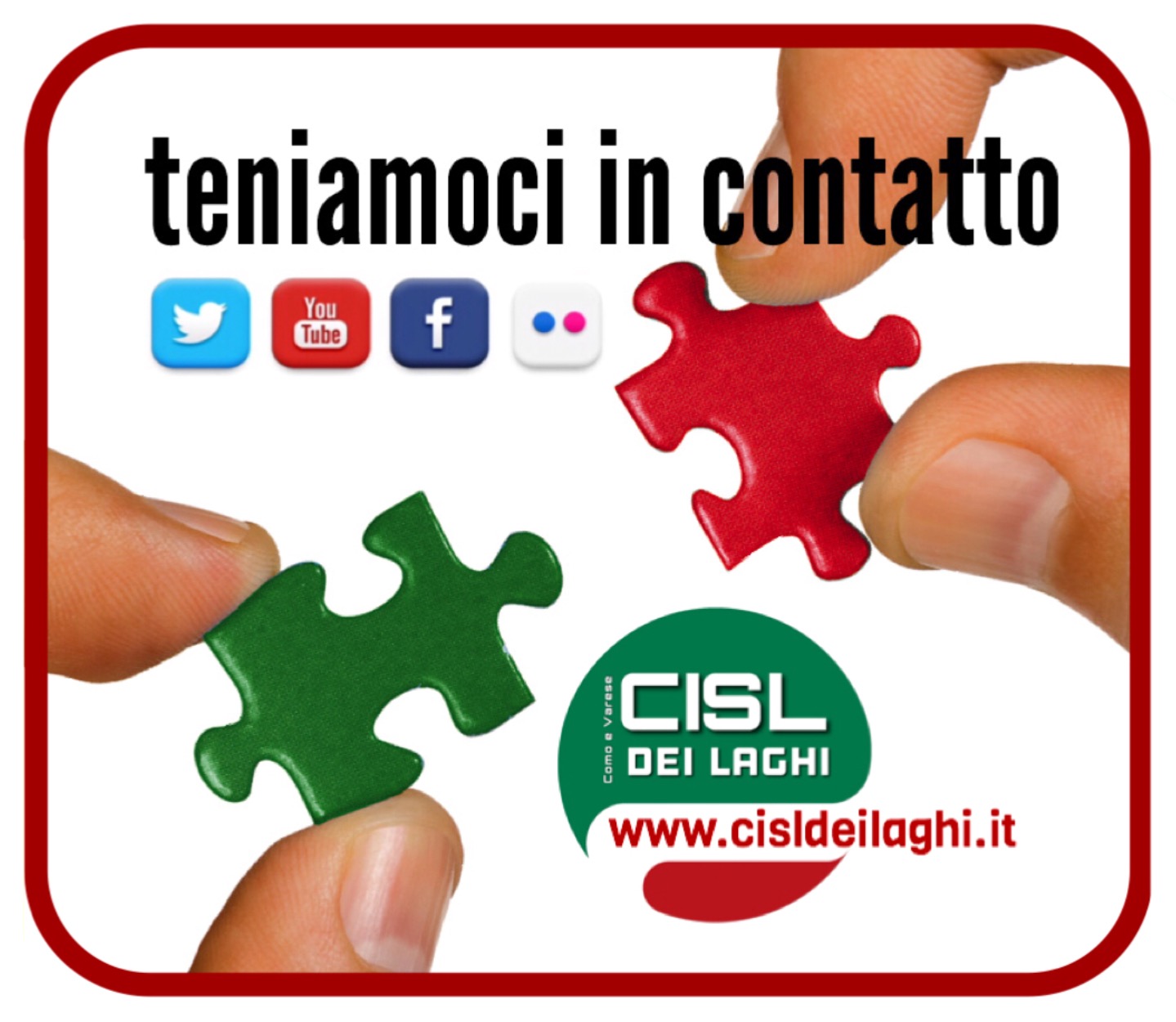